ПРОЕКТ Тема: «Сетевое  взаимодействие ДОУ с учреждениями социума, как залог успешной реализации ФГОС ДО»
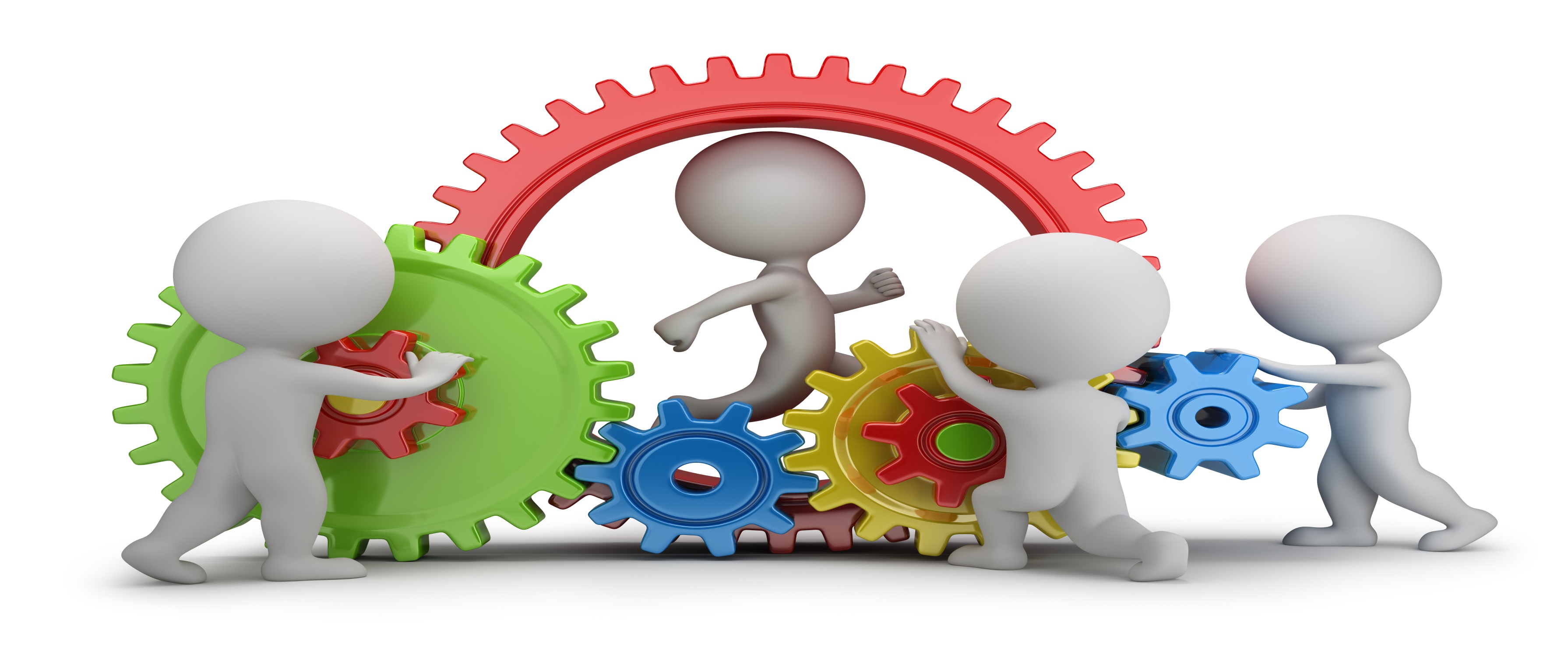 СЕТЕВОЕ ВЗАИМОДЕЙСТВИЕ
АКТУАЛЬНОСТЬ 
С момента вступления  Федерального Закона «Об образовании в Российской Федерации»  дошкольное образование стало первой ступенью общего образования. 
Главный принцип ФГОС ДО  -  сохранение уникальности и самоценности дошкольного детства,  приобщение к ценностям культуры, социализация ребенка в обществе.
 В этом сложном процессе становления личности многое зависит от того, как ребенок адаптируется в обществе, сможет  ли он самореализоваться. Поэтому уже в дошкольном возрасте у детей необходимо сформировать представление о многообразии человеческих отношений, рассказать им о нормах и правилах жизни в обществе, вооружить моделями поведения, которые помогут им адекватно реагировать на происходящее в конкретных жизненных ситуациях.
СЕТЕВОЕ ВЗАИМОДЕЙСТВИЕ
Таким образом, можно сделать вывод, что только слаженная работа педагогического коллектива, личная заинтересованность каждого педагога в отдельности, определение и реализация эффективных форм взаимодействия, даёт положительные результаты в организации работы с социальными партнёрами, которые помогают образовательному учреждению в социальном развитии детей дошкольного возраста. 
В условиях внедрения ФГОС ДО  дошкольное учреждение призвано управлять процессом социализации,  привлекая  к процессу воспитания все дополнительные образовательные ресурсы, перейти на новый уровень взаимодействия с социумом. Поэтому в целях создания системы взаимовыгодного сотрудничества, педагогами нашего дошкольного учреждения  разработан  долгосрочный  проект  по организации социального партнёрства ДОУ с организациями и учреждениями Большеулуйского района в условиях внедрения ФГОС ДО.
СЕТЕВОЕ ВЗАИМОДЕЙСТВИЕ
Цель: 
Создание системы сотрудничества ДОУ с  социальными партнёрами  для обеспечения благоприятных условий всестороннего развития детей дошкольного возраста, их способностей и творческого потенциала.
СЕТЕВОЕ ВЗАИМОДЕЙСТВИЕ
Задачи: 
1.  разработать систему организации сотрудничества  с социально значимыми партнёрами;  
2.  создать условия позитивного изменения  дошкольного образовательного учреждения  в соответствии с требованиями ФГОС ДО;    
3.  осуществлять взаимодействие на основе равенства, законности, открытости и доверия, координации деятельности, взаимном информировании и совместной заинтересованности в эффективном взаимодействии;  
4.  способствовать формированию положительного имиджа  дошкольного образовательного учреждения в местном социуме.
СЕТЕВОЕ ВЗАИМОДЕЙСТВИЕ
Ожидаемый результат: 
  Создание системы взаимодействия ДОУ с учреждениями социума на основе договоров и совместных планов.  
  Планирование и реализация экспериментальной и инновационной деятельности в целях достижения современного качества образования. 
  Реализация сетевых проектов и сетевых событий. 
  Расширение возможностей для участия одарённых детей в разных формах совместной творческой, проектной и исследовательской деятельности. 
  Создание единой информационной среды. 
  Создание условий для профессионального развития педагогов дошкольного образовательного учреждения в целях повышения рейтинга и формирования положительного имиджа детского сада; 
  Для расширения кругозора дошкольников (освоения предметного и природного окружения, развития мышления, обогащения словаря, знакомства с историей, традициями народа) за счет снятия территориальной ограниченности ДОУ;
Формирования навыков общения в различных социальных ситуациях, с людьми разного пола, возраста, национальности, с представителями разных профессий;
Этапы реализации проекта
Первый этап – подготовительный ( сентябрь-октябрь 2017г.) 
 
 Его цель - определение целей и форм взаимодействия с объектами социума. 
Задачи данного этапа:  
  анализ объектов социума для определения целесообразности установления социального партнерства;  
  установление контактов с организациями и учреждениями Большеулуйского района;  
  определение направлений взаимодействия,  
  разработка программ сотрудничества с определением сроков, целей и конкретных форм взаимодействия;  заключение договоров о совместной работе 
  составление плана совместной работы 
  информирование родителей о проводимых мероприятиях
Этапы реализации проекта
Второй этап  – практический (ноябрь 2017г.-май 2018г.) 
Его цель - реализация программ сотрудничества с организациями и учреждениями социума.  
Задачи данного этапа: 
  формирование группы сотрудников детского сада, заинтересованных в участии в работе по реализации проекта;  
  разработка социально-значимых проектов взаимодействия детского сада с объектами социума по различным направлениям деятельности детского сада;  
  разработка методических материалов для реализации данных проектов;  
  разработка системы материального поощрения для сотрудников, участвующих в реализации проекта взаимодействия с социальными партнерами.
Этапы реализации проекта
Третий  этап- оценочно-рефлексивный (май 2018г.-август 2018г) 
 Цель : подведение итогов социального партнерства.  
Задачи данного этапа:  
-проведение анализа проделанной работы;  
-определение эффективности, целесообразности, перспектив дальнейшего сотрудничества с организациями социума.
Взаимодействие с государственными структурами и органами местного самоуправления:
Администрация Большеулуйского района оказывает содействие
   Участие в районных и областных   мероприятиях; 
  Участие в муниципальных конкурсах, семинарах, конференциях, форумах; 
  Участие в работе экспертной комиссии  конкурсов районного МО педагогов ДОУ; 
  Участие в работе  районного методического  объединения педагогов ДОУ; 
  Обобщение и тиражирование опыта работы педагогов; 
  Предоставление информации; 
  Участие в культурно-массовых, спортивных мероприятиях;  
  Выполнение муниципального задания по воспитанию, образованию, оздоровлению дошкольников.
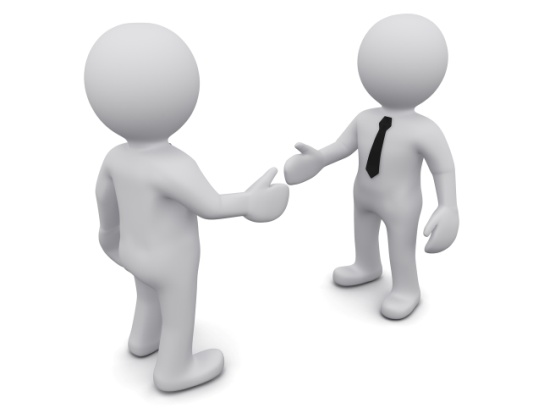 Взаимодействие с медицинским учреждением
Детское  отделение  районной больницы 
 Цель блока: Создание единого образовательно-оздоровительного пространства ДОУ с  медицинскими  учреждениями. 
Задачи:  
 1. Объединить усилия сотрудников, родителей и медицинского учреждения для  эффективной организации профилактики и оздоровительной работы.   
2. Повысить функциональные и адаптационные возможности организма детей за счет  внедрения здоровьесберегающих технологий.  
 3. Способствовать осознанному пониманию и отношению к своему здоровью всех  участников образовательного процесса.   
Основные направления  
Оздоровительное;  
Валеологическое, санитарно-просветительское;  
Физическое;  
Психоэмоциональное благополучие.
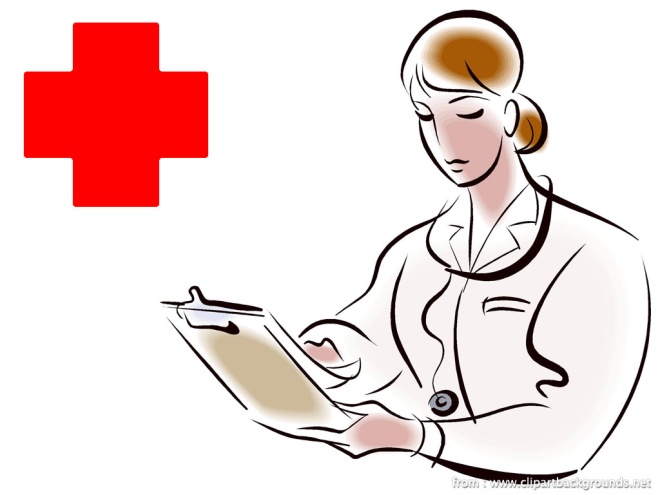 Взаимодействие с образовательными организациями.
Цель блока: (в соответствии с ФГОС ДО).  Обеспечение, преемственности целей, задач и 
содержания образования, реализуемых в рамках образовательных программ различных 
уровней ( преемственность основных образовательных программ дошкольного и начального общего образования)  
 Задачи блока:  
 1. Установление партнерских взаимоотношений детского сада и школы.  
2. Создание преемственности образовательных систем, способствующих позитивному 
отношению дошкольников к своей будущей социальной роли – ученик.  
3. Повышение уровня профессиональной компетентности педагогов и педагогической 
культуры родителей  посредством педагогического взаимодействия.  
Основные направления:  
информационное;  
методическое;  
практическое.
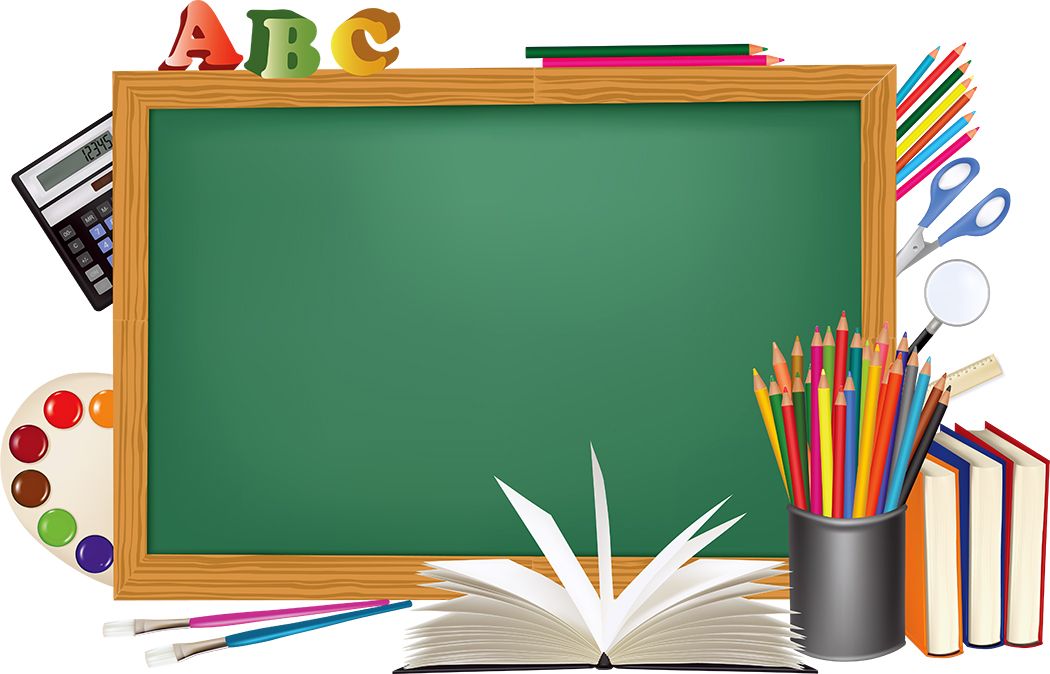 Взаимодействие с учреждением  дополнительного образования.
Дом ремесел 
Цель блока:  Объединить усилия ДОУ с учреждениями дополнительного образования для социокультурной самореализации участников образовательного процесса.   
Задачи:  
1. Способствовать созданию образовательной системы ДОУ с учреждениями 
дополнительного образования для развития творческого потенциала и познавательной активности участников образовательного процесса. 
2. Создание условий для развития художественно-эстетических способностей дошкольников, ДПИ,  самореализации  их личности, формирование познавательных интересов и способностей 
3. Совершенствование форм взаимодействия с учреждениями дополнительно образования для расширения социально – образовательной системы ДОУ.
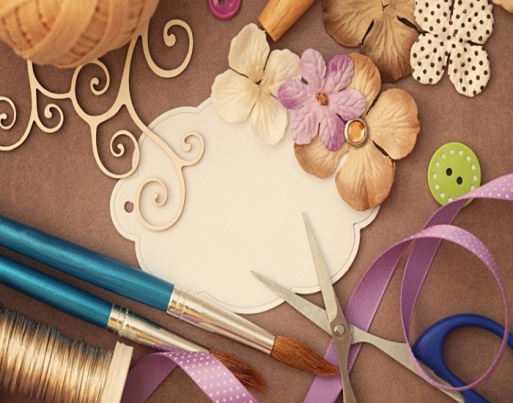 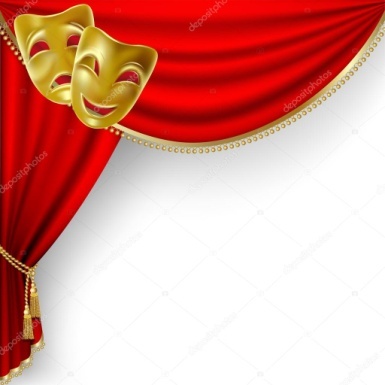 Взаимодействие с учреждениями культуры.
Районный дом культуры , Детская районная библиотека , Музейная комната  
Цель блока: Формирование целостной социокультурной системы взаимодействия ДОУ с 
учреждениями культуры   
Задачи блока:   
1. Расширять творческое взаимодействие ДОУ с учреждениями культуры для создания 
единой социокультурной педагогической системы.  
2. Осуществлять интегрированный подход к эстетическому воспитанию и формированию 
художественно-творческих способностей в системе «ребенок-педагог-родитель».  
3. Способствовать развитию духовно-нравственной культуры участников образовательного процесса.  
4. Способствовать созданию благоприятных условий для развития способностей и творческого потенциала каждого ребёнка, как субъекта отношений с самим собой, другими детьми, взрослыми и миром. 
Основные направления:  
эстетическое;  
духовно-нравственное;  
художественно-творческое;  
культурно-просветительское.
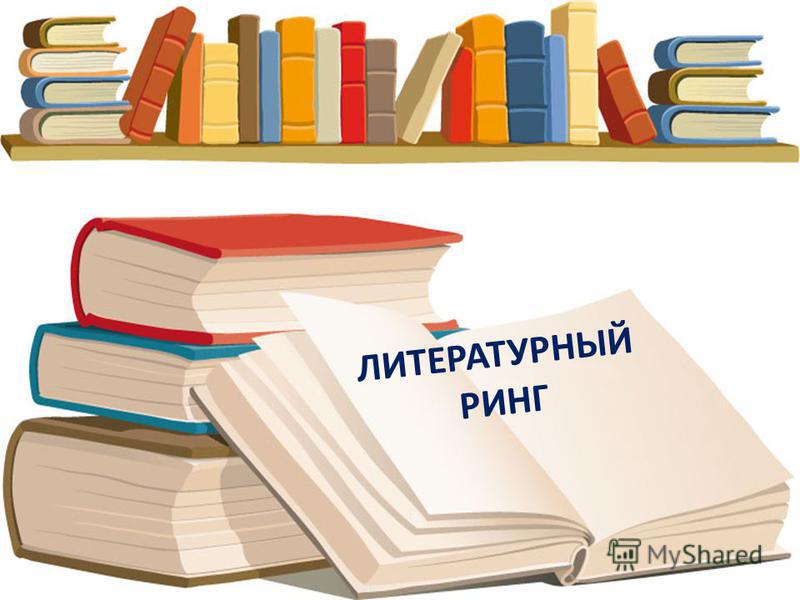 Интеграция общественного и семейного воспитания
В соответствии с Законом "Об образовании" родители являются первыми 
педагогами. Они обязаны заложить основы физического, нравственного и интеллектуального развития личности ребёнка в раннем и дошкольном  возрасте,  одной из основных задач, стоящих перед детским садом, является "взаимодействие с семьёй для обеспечения полноценного развития ребёнка".  
Задачи: 
1)  формирование психолого-педагогических знаний родителей; 
2)  приобщение родителей к участию  в жизни ДОУ; 
оказание помощи семьям воспитанников 
в развитии, воспитании и обучении детей; 
4) изучение и пропаганда лучшего 
семейного опыта.
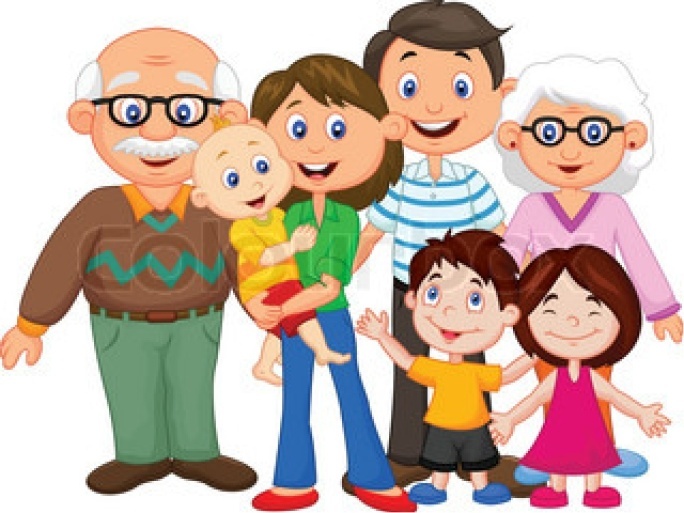 Взаимодействие с учреждением  дополнительного образования  ( ГИБДД)
Цель  блока: Повышение активности педагогического коллектива, родителей и детей в обеспечении безопасности дорожного движения, активизация работы по пропаганде правил дорожного движения и безопасного образа жизни. Формирование у детей ,как участников дорожного движения, устойчивых навыков безопасного поведения на улицах и на дорогах.

Совместные мероприятия по ПДД;
выступления сотрудников на 
родительских собраниях;
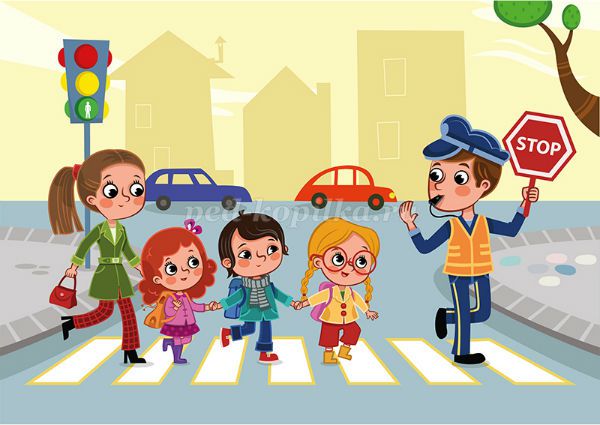 Взаимодействие с  СМИ
Районная (Большеулуйская) газета
Публикация заметок и статей  о проведённых мероприятиях, интересных событиях в жизни детского сада .
Трансляция педагогического опыта.
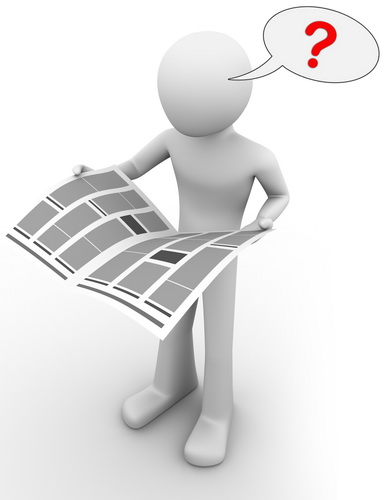